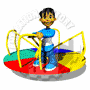 Supervisión de Salud enPediatría
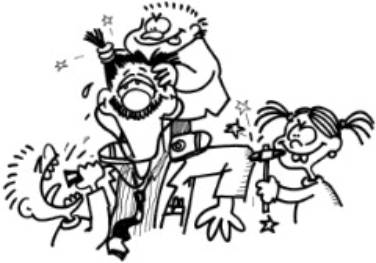 Dr. Jaime Valderas Jatib
Pediatra
Profesor Asistente (o)
Departamento de Pediatría y Cirugía Infantil Centro
Facultad de Medicina – U. de Chile
Servicio de Pediatría
Hospital Clínico  San Borja Arriarán
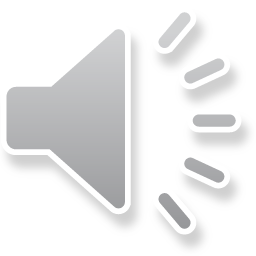 “En pediatría  estamos  involucrados  no  sólo con  el  tratamiento,  sino  también  con  la prevención.  Estamos  involucrados  con  el niño  en  su  totalidad,  así que,  siempre, estamos  involucrados  también  con  su familia.”
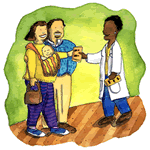 Ronald S. Illingworth
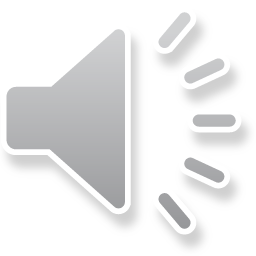 Control  de  Salud  en Pediatría
Supervisión sistemática del mantenimiento del estado de salud.
La importancia de proteger la salud de la infancia y adolescencia radica en que, en este período se cimentan las bases de la salud adulta.
Implica actividades de promoción,  prevención y detección.
Es un continuo de las actividades de control del embarazo.
El principal responsable de estas actividades es la Atención Primaria en Salud
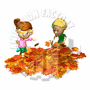 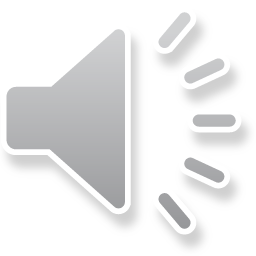 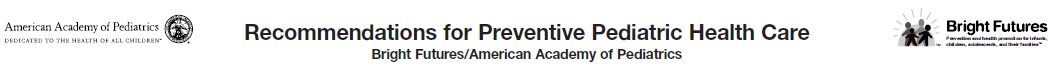 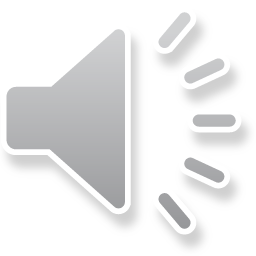 Control  de  Salud – Componentes:
Anamnesis
Observar interacción Padres – hijo.
Evaluación del desarrollo
Examen Físico completo
Antropometría – Evaluación nutricional
Examen físico por sistemas
Diagnósticos:
Nutricional
Desarrollo Psicomotor
Biopsicosocial
Biomédicos
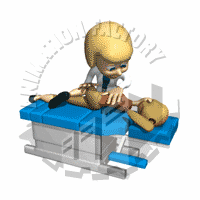 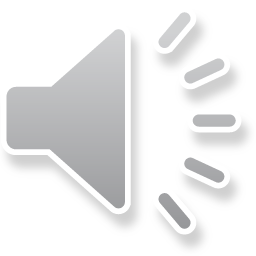 Control  de  Salud – Indicaciones:
1.- Nutricional	
2.- Screening
3.- Inmunizaciones
4.- Otras indicaciones
5.- Guías Anticipatorias
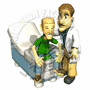 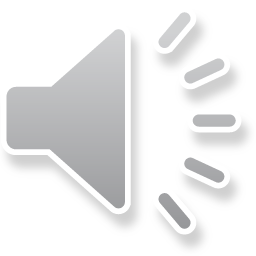 Control  de  Salud – Guías Anticipatorias
Conjunto de consejos, indicaciones, ideas , que se entregan, con el fin de evitar o comprender mejor los eventos que pueden sucederse a lo largo de la vida individual.
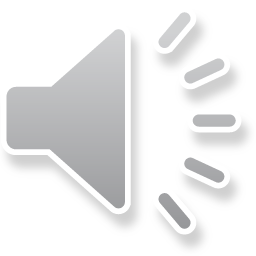 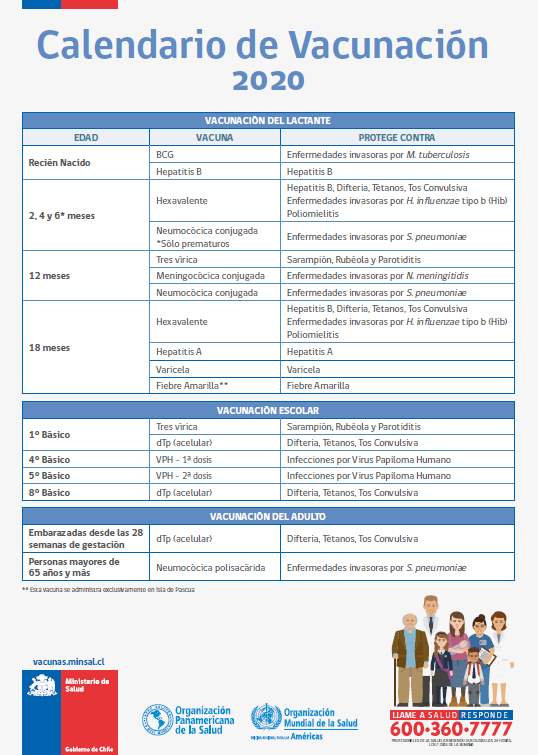 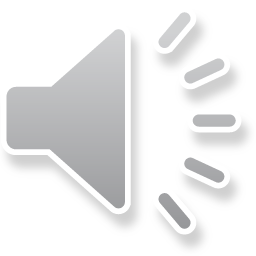 Visita  Prenatal:
Situación de la familia
Componentes
Red de apoyo
Situación Parental (maternal)
Estado Físico y mental
Salud Oral
Estado Nutricional
Uso de fármacos
Factores de riesgo del embarazo
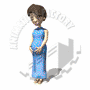 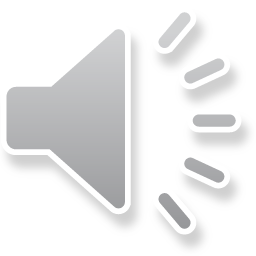 Visita  Prenatal:
Decisión de lactancia materna
Planes maternos
Situación Actual (experiencias anteriores, medicamentos, etc.)
Seguridad
Uso y abuso de sustancias
Seguridad en el hogar y transporte
Detectar factores de riesgo ambientales
Cuidados del RN
Introducción a la rutina diaria
Prevención de enfermedades
Posición al dormir
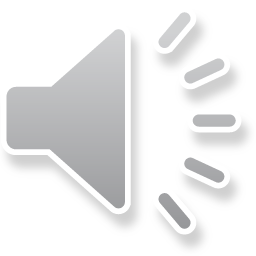 Visita  Prenatal:
Screening:
Revisar screening maternal
HIV, streptococo grupo b, VDRL, serología Hepatitis B y Chagas
Test de tolerancia a la glucosa
Discutir importancia de screening neonatal
Inmunizaciones:
Conceptos generales de vacunas
Uso de vacunas durante el embarazo
Importancia de las vacunas
Vacuna del período neonatal
Guías Anticipatorias
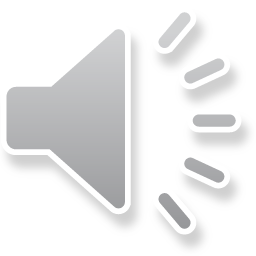 Control  Neonatal – 1 mes
Preparación de la familia
Comportamiento del niño
Alimentación
Lactancia materna – Fórmula
Técnica de alimentación
Seguridad
Rutina de Cuidado diario
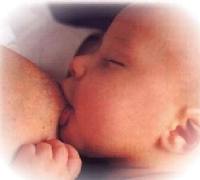 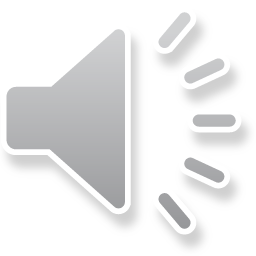 Control  Neonatal – 1 mes
Anamnesis:
Prenatal inmediata
Complicaciones del embarazo  y peri parto
Indemnidad de membranas ovulares
Uso de medicamentos periparto
Características del trabajo de parto
Vía del parto
Neonatal Inmediata
RN Pre término – Término - Pos término
Antropometría  - Adecuación (PEG, AEG, GEG)
Alteraciones del período de transición
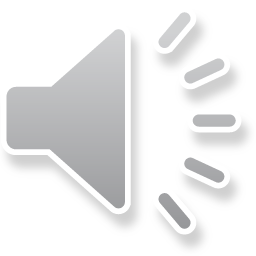 Control  Neonatal – 1 mes
Anamnesis:
Neonatal  (desde nacimiento)
Grupo sanguíneo y test de Coombs (materno y RN)
Características de la alimentación
Evolución del peso
Características del sueño
Eliminación de meconio
Presencia de ictericia
Screening realizados  (PKU, TSH, Metabólico ampliado, audición).
Necesidad de hospitalización
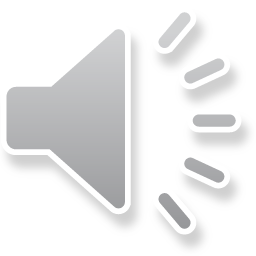 Control  Neonatal – 1 mes
Interacción Padres – hijo, responder:
Están confortables con el niño?
Los padres responden a las necesidades del niño?
Requieren de alguna red de apoyo?
Evaluación del desarrollo
Examen Físico Completo
Antropometría
Lesiones Traumáticas
Ictericia
Reflejos arcaicos
Fenómenos para fisiológicos
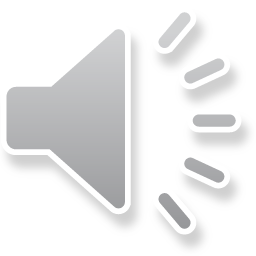 Control  Neonatal – Indicaciones:
Nutricional
Técnica de lactancia
Preparación de fórmula maternizada
Vitamina D 400 UI al día 
Screening
Ecotomografía de Cadera
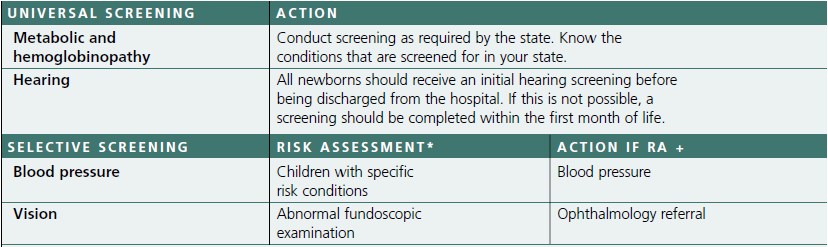 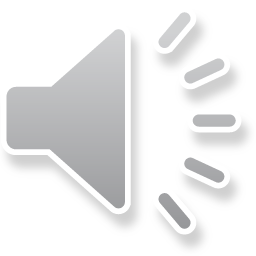 Control  Neonatal – Indicaciones:
Otras  Indicaciones:
Cuidados del cordón
Cuidados de la piel
Baño
Prevención de enfermedades
Indicaciones  especificas a la madre
Inmunizaciones:
Inmunizar a grupo familiar (Influenza – Coqueluche)
Guías Anticipatorias
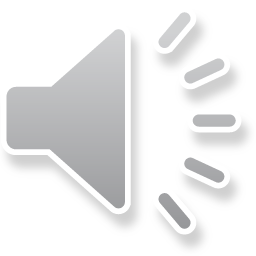 Control  2, 4 y 6 meses:
Estado de los padres y sus funciones
Comportamiento del niño
Hábitos
Rutinas
Sincronía niño – familia
Retorno a rutina
Ajuste de nuevas rutinas
Vuelta al mundo laboral de la madre
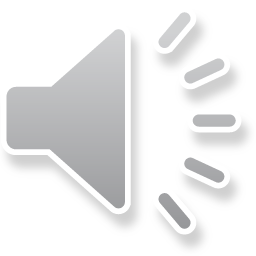 Control  2, 4 y 6 meses:
Adecuación Nutricional
Opciones ( L. materna, Formula , Mixta)
Inicio de alimentación sólida
Rutinas
Suplementos 

Salud Oral
Aparición de primeras piezas dentales
Higiene
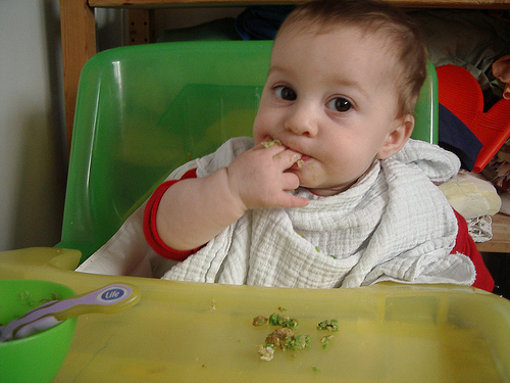 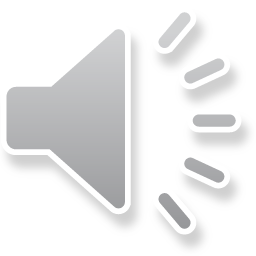 Control  2, 4 y 6 meses:
Screening
Radiografía de  caderas
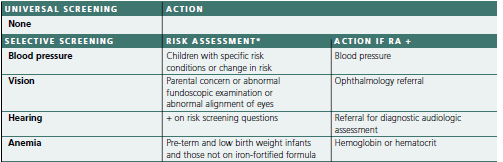 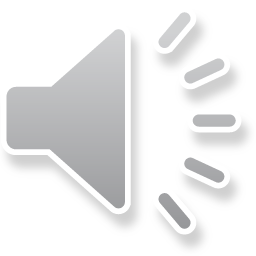 Control  2, 4 y 6 meses:
Vacunas:
PNI: DPT, Polio, Hib, Hepatitis B, Neumococo (2 y 4 meses); Influenza
Extra PNI: Rotavirus; Meningococo
Al grupo familiar: Influenza
Guías Anticipatorias
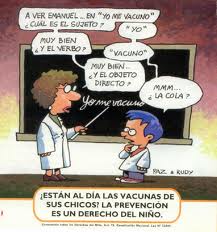 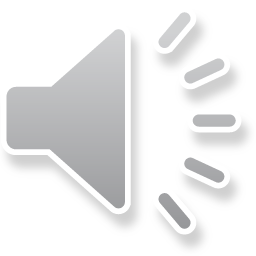 Control 7, 8 y 9 meses:
Adaptación Familiar
Disciplina
Alimentación
Rutina
Introducción nuevos alimentos 
Seguridad
Inmunizaciones:
Revisar calendario de vacunas recibidas
Guías anticipatorias
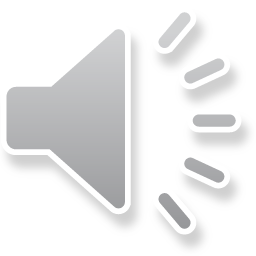 Control 12, 15 y 18 meses:
Soporte Familiar
Establecer rutinas
Comidas
Sueño - siesta
Comunicación y desarrollo social
Adaptación a cuidados no parentales
Promoción de lenguaje
Inicio de control de esfínteres
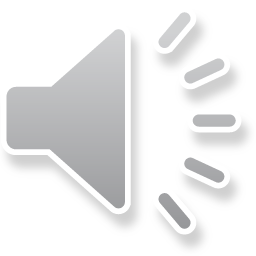 Control 12, 15 y 18 meses:
Cambios en alimentación:
Deja de ser lactante
Suspensión de mamadera nocturna
Seguridad
Inicio de la marcha
Screening
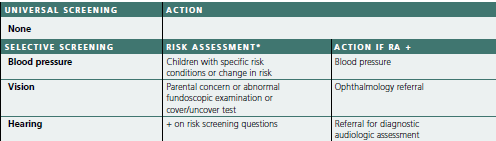 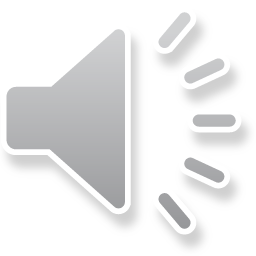 Control 12, 15 y 18 meses:
Inmunizaciones:
PNI: 
SRP, Neumococo, Meningococo (12 meses)
Hexavalente, Hepatitis A y Varicela (18 meses)
Influenza
Extra PNI: Varicela
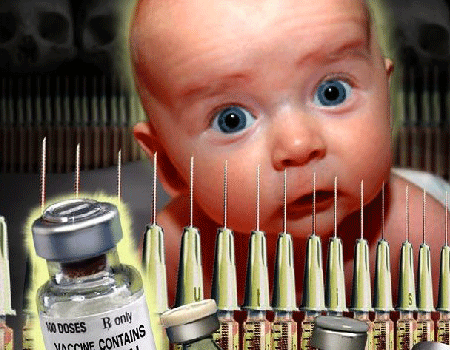 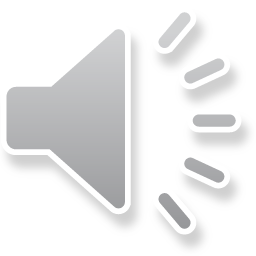 Control 2, 2 ½ ,  3 y 4 años:
Desarrollo de hábitos saludables
Desarrollo del Lenguaje
Temperamento y comportamiento
Conducta en ambiente Preescolar
Preparar entrada al colegio
Entrenamiento en el baño
Promoción del Desarrollo Social
Horas “Pantalla”
Limitar horas de TV, PC, teléfonos, tablets y video juegos
Promover lectura y actividad física
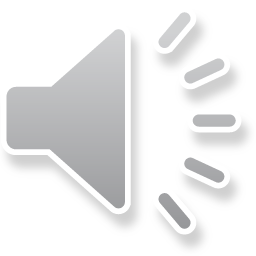 Control 2, 2 ½ ,  3 y 4 años:
Screening
Dislipidemia








Inmunizaciones: Revisar cumplimiento de calendario
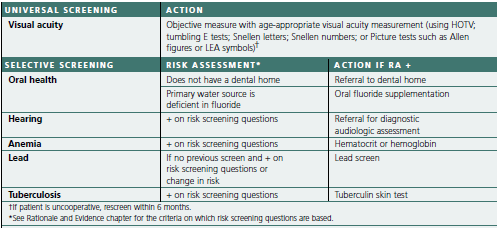 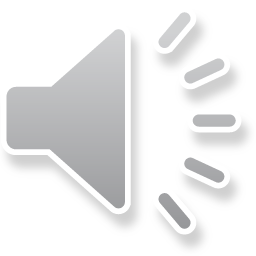 Control  5 y 6 años:
Disposición a la escuela:
Establecer rutinas
Actividades post escuela
Bullying
Nutrición y Actividad Física:
Peso saludable
Dieta sana y balanceada
Consumo de frutas, verduras y fibra
Evaluar ingesta de calcio
60 min. Al día de actividad física
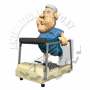 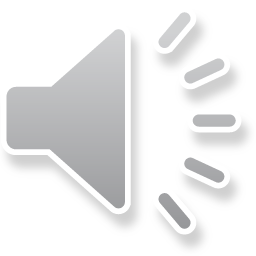 Control  5 y 6 años:
Salud oral:
Aseo
Visitas al odontólogo
Seguridad
Inmunizaciones:
SRP; dTp (1º básico)
Varicela
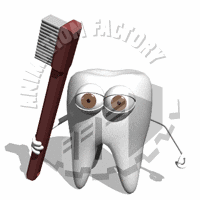 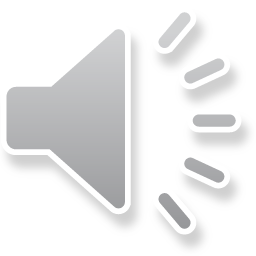 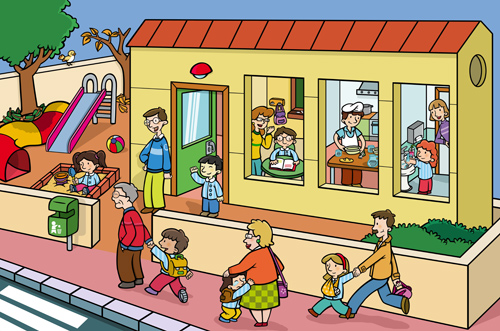 Control  7  y  8 años:
Colegio:
Adaptación al colegio
Problemas escolares – rendimiento
Hábitos de estudio
Actividades extra programáticas
Desarrollo y Salud Mental
Desarrollo de la independencia
Establecer roles
Manejo y resolución de conflictos
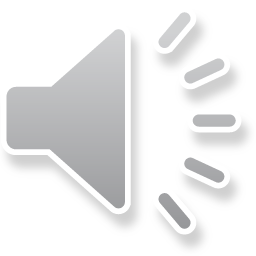 Control  7  y  8 años:
Nutrición y Actividad Física:
Hábitos saludables
Dieta balanceada
Ingesta adecuada de líquidos
Horas “pantalla”
Salud Oral
Seguridad
Inmunizaciones
Guías  Anticipatorias
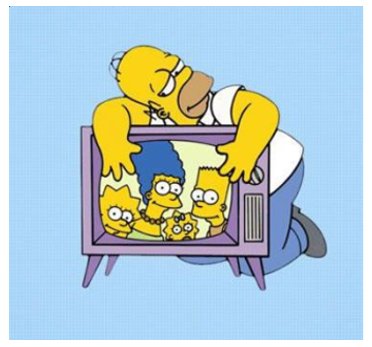 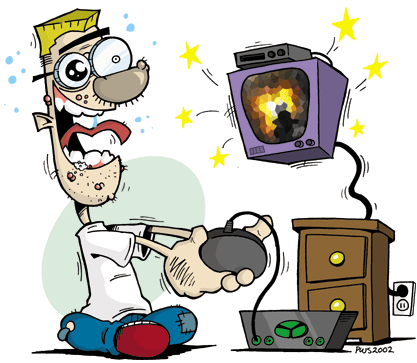 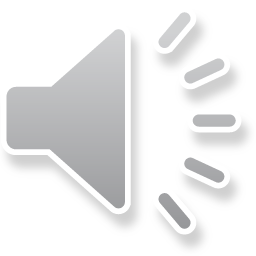 Control 9 y 10 años:
Inicio de Pubertad:
Crisis Emocional
Caracteres Sexuales Secundarios
Escuela
Nutrición y Actividad Física
Hábitos saludables
Importancia del desayuno
Imagen corporal
Promover Actividad Física
Salud Oral
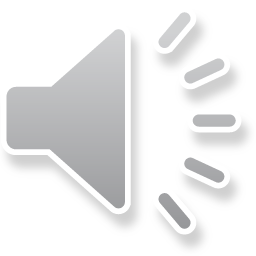 Control 9 y 10 años:
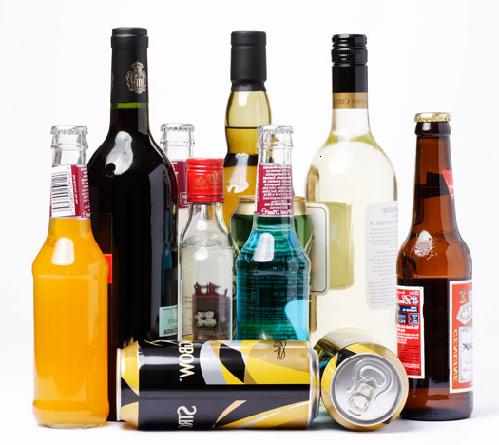 Seguridad:
Alcohol, tabaco
Drogas ilícitas
Inmunizaciones:
Varicela – Hepatitis B
Virus Papiloma (4º - 5° básico)
dTp (8º básico)
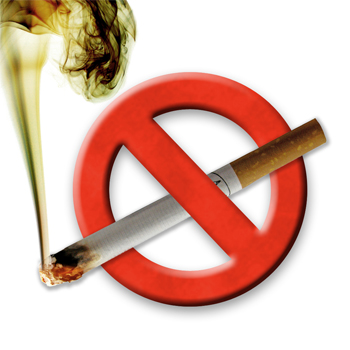 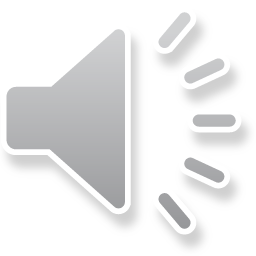 Control  de 10 a 14 años:
Competencias Sociales y Académicas
Desarrollo y crecimiento
Bienestar emocional
Sexualidad
Conductas de riesgo:
Consumo de alcohol
Tabaco
Actividad sexual no protegida
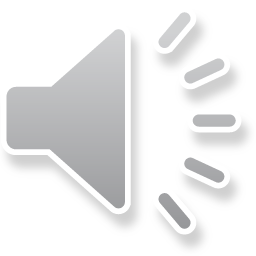 Control  de 10 a 14 años:
Screening
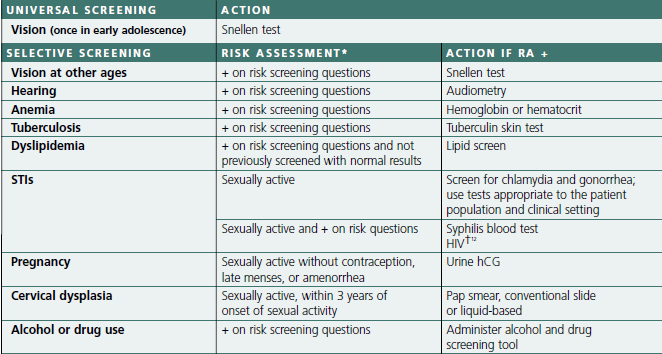 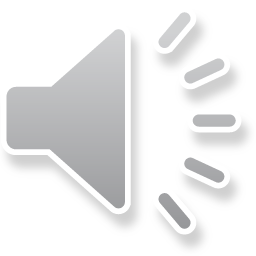 Gracias
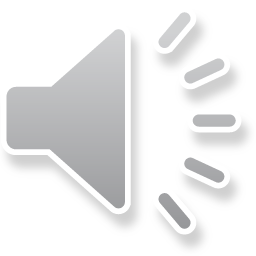